Blue-Action Kick off 18-20 January 2017
Project Management Financial management
Katrine Sandvad
Chiara Bearzotti
(Project Office at DMI)
Amendment status
Replacing IC3 with ISGlobal
Transfer of budget to new partner
Amendment to be approved by EC on February 5
Inclusion of Climate-KIC
Split between DTU-AQUA and Climate-KIC
Amendment to be finalised
Inclusion of DNV Japan
Split between DNV GL and DNV Japan
Amendment to be finalised

Prefinancing to Climate-KIC, DNV Japan and ISGlobal is possible when the amendments have been approved by the EC
[Speaker Notes: C]
Reports due: Who > to whom
Contents
Deliverables : Partner > Coordination (T) > EC
Milestones : Partner > Coordination (T) > EC
Progress reports: WP leader > Coordination (T) > EC
Communication activitites: Each scientist > WP8 and Project Office > EC
Dissemination activities : Each scientist > WP8 and Project Office > EC
Finances
6-month interim financial reports: partner > Project Office (T)
Financial reports: Each partner > Project Office > EC 

(T)= template available in the intranet soon
Please pass this slide to your Blue-Action colleagues at home!
[Speaker Notes: C]
Interim Financial Reports to DMI
NEW
Every six months to track progress in the project 
In terms of:
budget allocated vs spent (plan vs actuals)
Person-months (plan vs actuals)
Positions field: how many human resources are allocated?

Who: each partner institution
When: on a six-month basis
Delivery to: DMI (Katrine and Chiara) with full details
Template: available in the intranet soon

Please pass this slide to your financial officer at home!
[Speaker Notes: K]
NEW
Time table for financial reporting
[Speaker Notes: K]
Eligibility of costs
NEW
Personnel costs:
Recruitment of new research staff compliant to Art. 32 GA requirements 
Reporting of costs –  new rules November 2016: harmonisation at partner level
Subcontracting/outsourcing of activities: not foreseen
Other direct costs 
Travel
Equipment
Other services = ask the Project Office
In general:
Costs must be actual (i.e. registered in the accounts)
Costs must be documented (otherwise, they never incurred!)
Costs must be reported by each partner, at WP level

Please pass this slide to your financial officer at home!
[Speaker Notes: K]
Dissemination activities database
Online database of the European Commission
Tracking of dissemination activity is mandatory (contractual requirement)
When: Continuously
Delivery to: Project Office 


Please pass this slide to your Blue-Action colleagues at home!
[Speaker Notes: C]
Type of activities + Audiences
Organisation of a Conference
Participation in a conference
Organisation of a workshop
Participation in a workshop
Participation in an event other than a conference or workshop
Participation in activities organised jointly with other H2020 project(s)
Video/film
Press release
Non-scientific and non-peer reviewed publications (popularised publications)
Exhibition
Flyers
Training 
Social media 
Communication campaign (e.g radio, TV)
Brokerage event
Pitch event 
Trade fair
Scientific Community (higher education, Research)
Industry
Civil Society
General Public
Policy makers
Medias, Investors
Customers
[Speaker Notes: C]
Acknowledging the EU contribution
A contractual obligation set by the Grant Agreement with the EC: Non compliance = reduction of the grant by the EC.
“The Blue-Action  project has received funding from the European Union’s Horizon 2020 research and innovation programme under grant agreement No 727852“
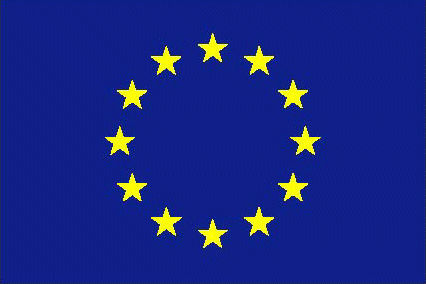 +
Apply these  to your PowerPoint presentations, Posters, Articles (scientific publications), Reports….
Please pass this slide to your Blue-Action colleagues at home!
[Speaker Notes: C]
NEW
Open Access to data & publications
Open access to research data thereby becomes applicable by default in Horizon 2020 
Partners make their research data findable, accessible, interoperable and reusable (FAIR), to ensure it is soundly managed 
Principle "as open as possible, as closed as necessary“: encouraging sound data management as an essential part of research best practice
Data Management Plan (D in month 6) +Updates of the Plan with reports to EC in month 18,36, 48 and at project closure
 Guidelines on FAIR Data Management in Horizon 2020
Please pass this slide to your Blue-Action colleagues at home!
[Speaker Notes: C]
Internal communication
Regular news exchange between all scientists and the Project Office: keep regular contact!
Intranet for archiving/exchanging documentation
Website
Please pass this slide to your Blue-Action colleagues at home!
[Speaker Notes: C]
Key messages
Inform the Project Office about your activities
Remember to acknowledge the EC contribution everywhere
Provide the Project Office with information on your dissemination activity (PowerPoints, Posters, Reports…)
Regular updates from Project Office will come via mail: read them carefully
Some amendments will be implemented in the next few months: make sure you have the final DoA in your hands
Please pass this slide to your Blue-Action colleagues at home!
Thank you and keep in touch!
The Blue-Action project has received funding from the European Union’s Horizon 2020 research and innovation programme under grant agreement No 727852
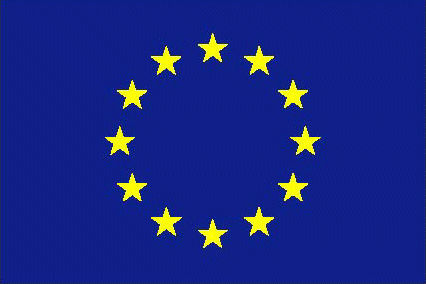